DATA 200Computational Programmingfor AnalyticsFebruary 8 Class Meeting
Department of Applied Data ScienceSan Jose State UniversitySpring 2024Instructor: Ron Mak
www.cs.sjsu.edu/~mak
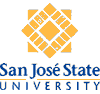 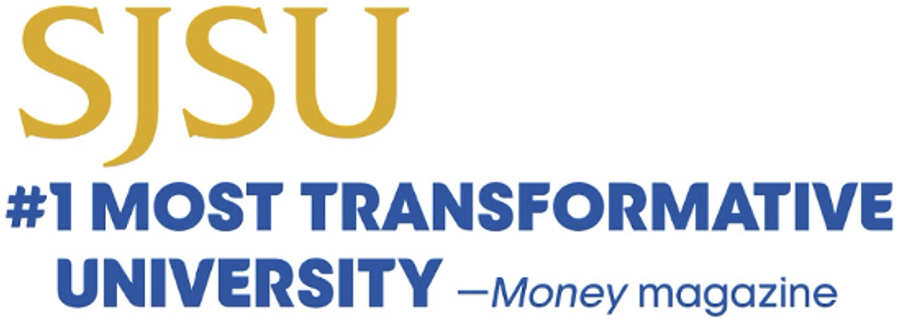 This Evening
Python control statements
Conditional
if
if ... else
if ... elif ... else
Looping
while
for
break and continue
Augmented assignments
Formatted strings
03_05.ipynb
03_06.ipynb
03_06.ipynb
03_07.ipynb
03_11.ipynb
03_08.ipynb
03_15.ipynb
03_09.ipynb
03_10.ipynb
2
This Evening, cont’d
Range function
Decimal package
Boolean operators 
Measures of central tendency
Assignment #2
Quiz
03_13.ipynb
03_14.ipynb
03_16.ipynb
03_17.ipynb
3
Convert Integer to Roman Numeral
During a conversion, start at the top of the table (highest value) and work your way down to the bottom (lowest value).
https://www.romannumerals.org/converter
4
Example: Convert 2,443 to MMCDXLIII
As long as it’s possible, subtract 1000 and print M each time.
1,443 M
   443 M
If it’s possible, subtract 900 and print CM.
If it’s possible, subtract 500 and print D.
If it’s possible, subtract 400 and print CD.
43 CD
As long as it’s possible, subtract 100 and print C each time.
If it’s possible, subtract 90 and print XC.
If it’s possible, subtract 50 and print L.
If it’s possible, subtract 40 and print XL.
3 XL
As long as it’s possible, subtract 10 and print X each time.
If it’s possible, subtract 9 and print IX.
If it’s possible, subtract 5 and print V.
If it’s possible, subtract 4 and print IV.
As long as it’s possible, subtract 1 and print I each time.
2 I
1 I
0 I
5